E.B. 1,2,3 c/JI Pedro Santarém
Eco-CozinheirosEco-Ementa
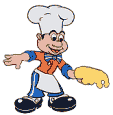 Eco-Ementa:
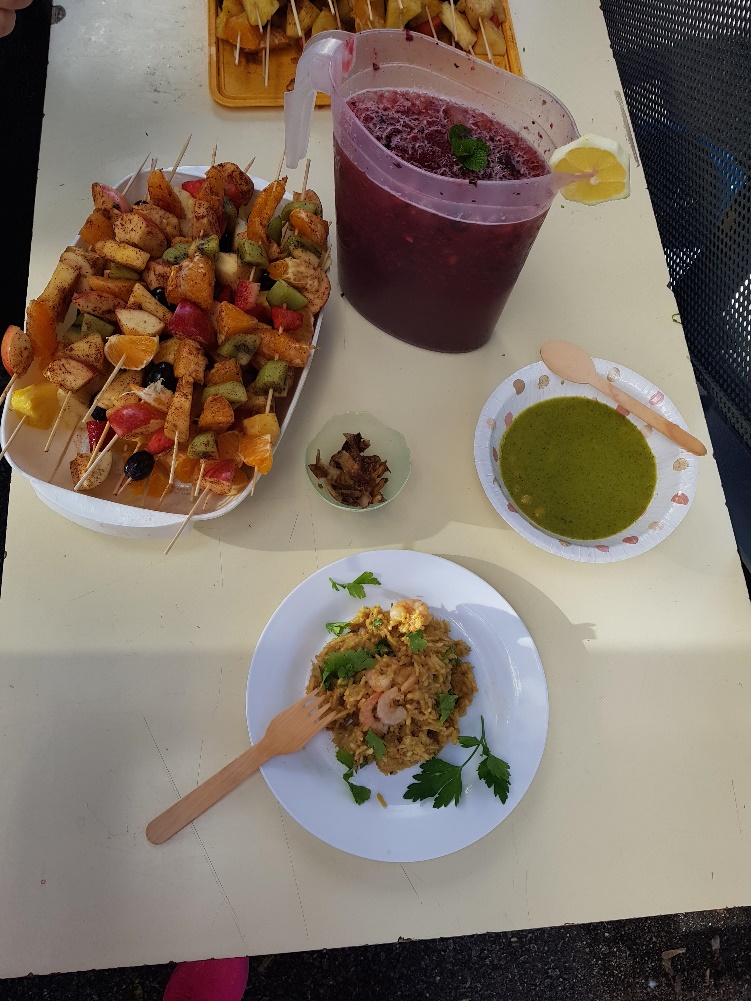 Entrada: Casas de batata no forno com orégãos e alho
Sopa: Creme de agrião 
Prato principal: Atum à Brás
Bebida: Refresco de frutos vermelhos
Sobremesa: Espetada de frutas
Entrada
Cascas de batata no forno com orégãos e alho:
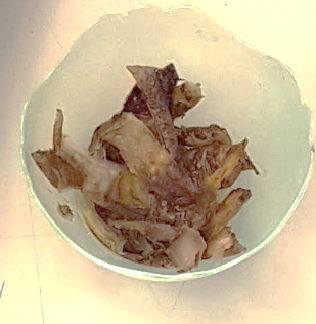 Ingredientes:
Cascas de batata 
Orégãos 
Alho em pó
Modo de preparação: Aproveitam-se as cascas das batatas da sopa, previamente bem lavas e secas com um pano e levam-se ao forno bem quente a 200 graus. Por fim coloca-se por cima orégãos secos com alho em pó.
Sopa
Creme de agrião
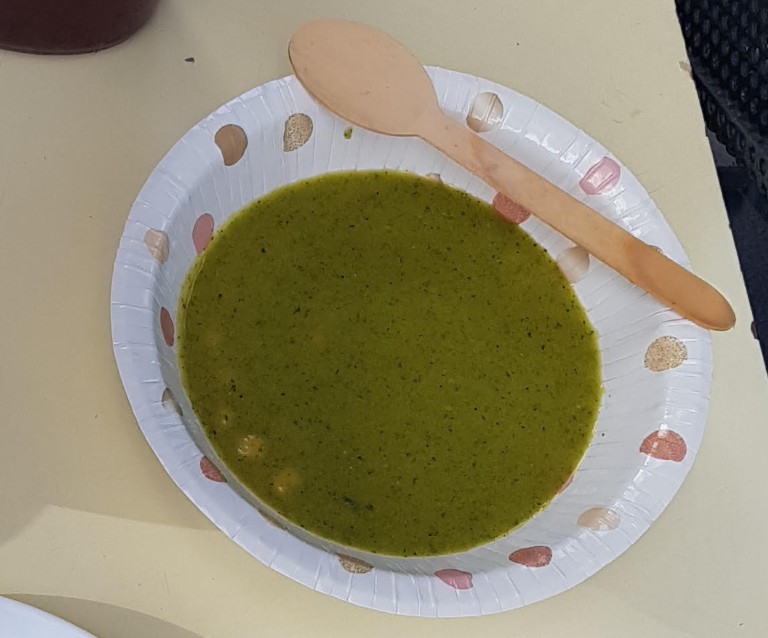 Ingredientes:
1 batata, 1 cenoura, 1 cebola
1 molho de agrião
1 Chuchu 
100g Abóbora
grão
Sal e azeite q.b.
Modo de preparação: Lavam-se todos os legumes com casca, para serem aproveitadas as cascas, e por fim descascam-se. Partem-se em pedaços mais pequenos e levam-se ao lume com água, após estarem cozidos tritura-se tudo, coloca-se o agrião, sal e o azeite e faz-se ferver 10 min.
Prato principal
Atum à Brás  
Ingredientes :
Azeite, sal, louro e salsa q.b.
2 cebolas
4 dentes de alho 
4 ovos 
1 lata de atum 200g
Camarões q.b.
5 batatas em palitos fininhos fritas
   
Modo de preparação: Picam-se as cebolas e os alhos muito bem para o tacho, coloca-se azeite e uma folha de louro e deixa-se apurar um bocadinho. Quando a cebola estiver loirinha coloca-se o atum previamente escorrido, tapa-se o tacho e aguarda-se alguns minutos. Caso seja preciso acrescenta-se um pouco de leite. Deita-se as batatas fritas em palitos já fritas anteriormente e vai-se mexendo, quando começar a ficar seco deita-se aos poucos leite. Por fim quando tudo estiver bem homogéneo, colocam-se os ovos bem batidos com a salsa picada envolvendo tudo muito bem, passado alguns minutos está pronto a servir. Bom Apetite!!
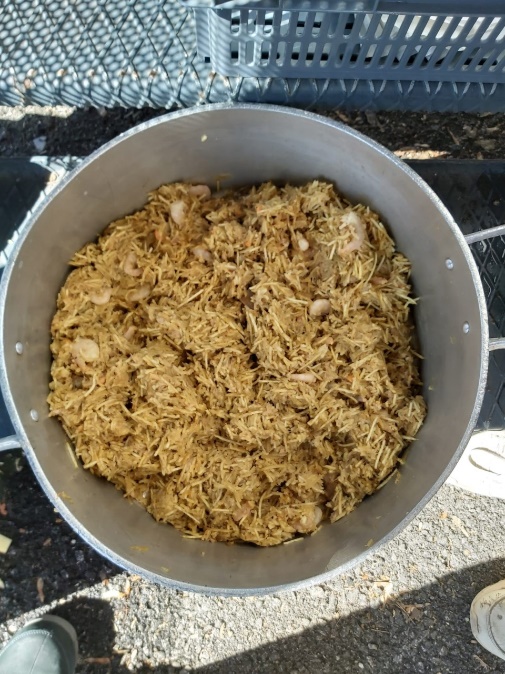 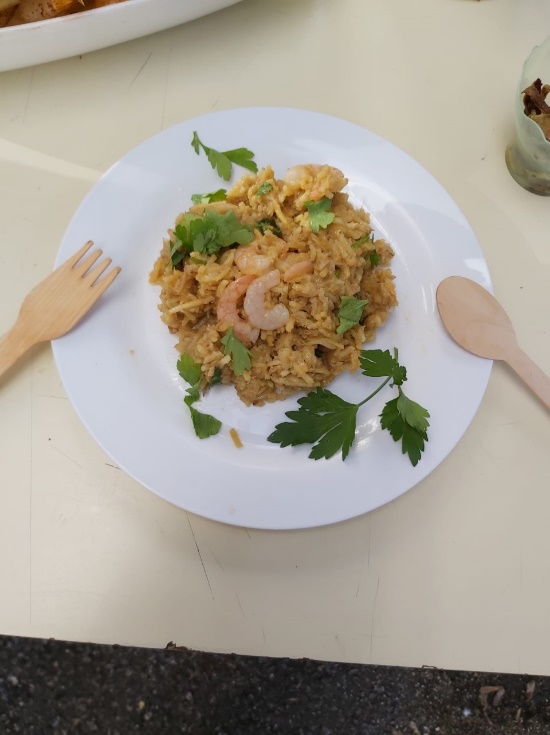 Bebida
Refresco de frutos vermelhos
        	Ingredientes:
Gelo e água q.b.
100 g de amoras 
100g de morangos da época 
100 g de framboesas 
100 g de mirtilos 
Hortelã q.b.
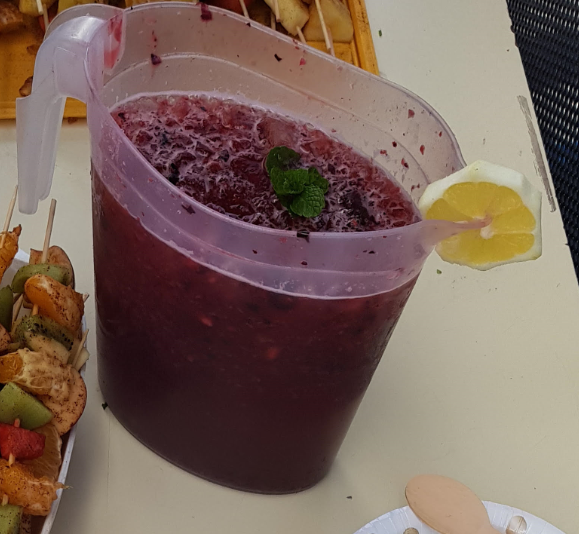 Modo de preparação: Pica-se algum gelo e verte-se numa jarra, partem-se os morangos, amoras, framboesas e os mirtilos em grande pedaços e coloca-se na jarra, junta-se água até cobrir tudo e mexe-se muito bem!!!
Sobremesa
Espetada de frutas com canela
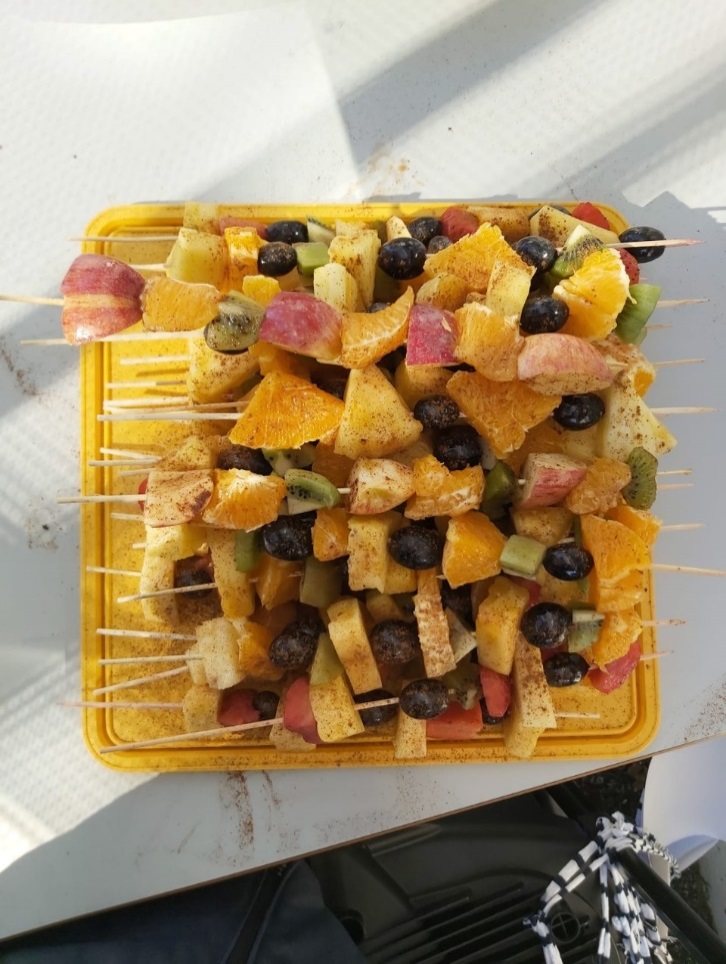 Ingredientes:
-     Maçã
Laranja
Kiwi
Morango
Uva
Abacaxi
Canela
Modo de preparação: Após lavar bem as frutas, cortaram-se em pequenos pedaços e foram colocados em paus de espetada, por fim para não oxidar foi colocada canela em pó.
Menu Atum à Brás
Análise do custo do menu e das calorias ingeridas numa refeição para 4 pessoas:
Entrada
Sopa
Prato Principal
Bebida
Sobremesa
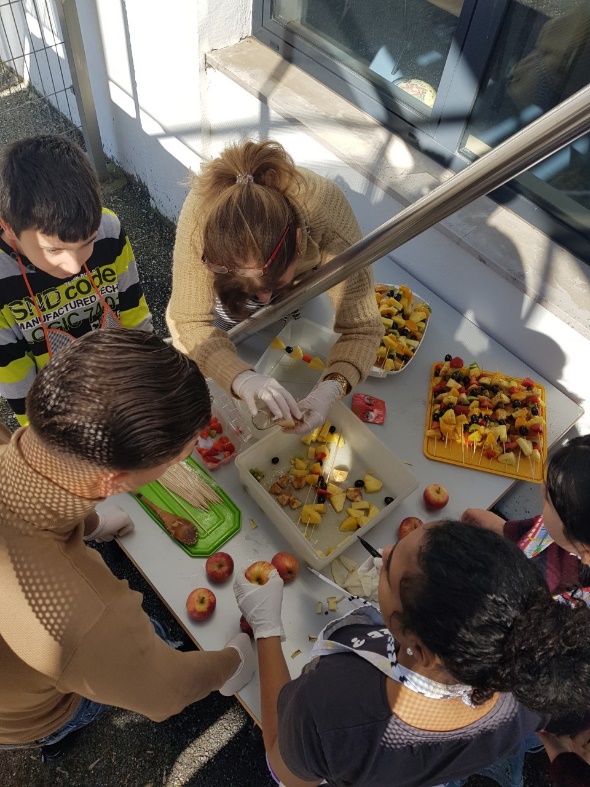 Conclusão: 
Valor total da refeição para 4 pessoas: 14,60€
Preço por pessoa: 3,60€
Kcal por pessoa: 315Kcal